Cell Bio 5
Cell Communication
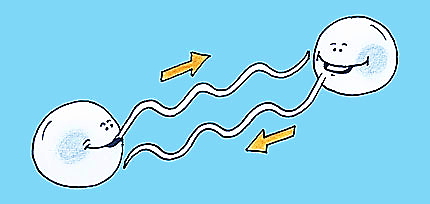 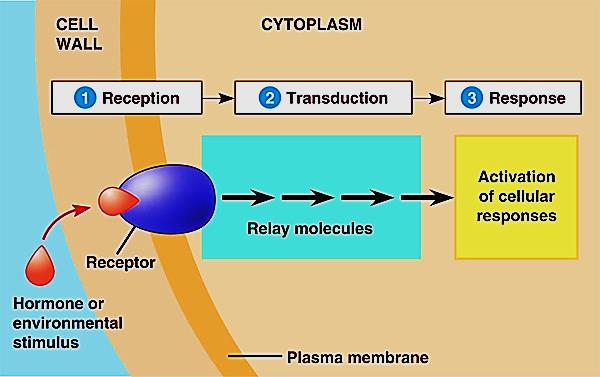 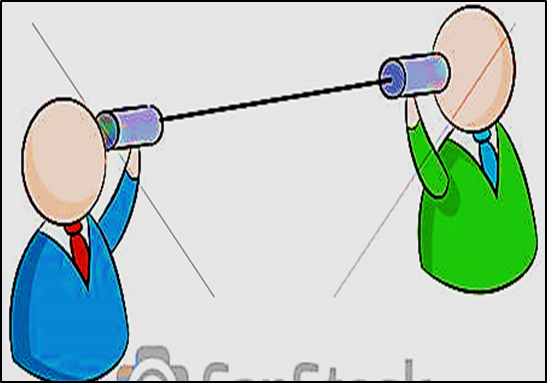 Prof. Dr. Hala Elmazar
1
Cell signaling
Living cells in a multicellular organism have to communicate e each others in order to maintain homeostasis & life.

Cells communicate e each through signals which result in responses within the cells

The cell signaling system has 3 parts:
Reception
Transduction
Response
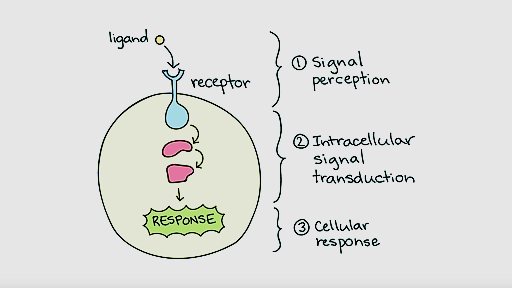 Prof. Dr. Hala Elmazar
2
The signal transduction pathway: is a series of steps by which a signal received on a cell’s surface is converted into a specific cellular metabolic activities which result in specific cell  response
(1)
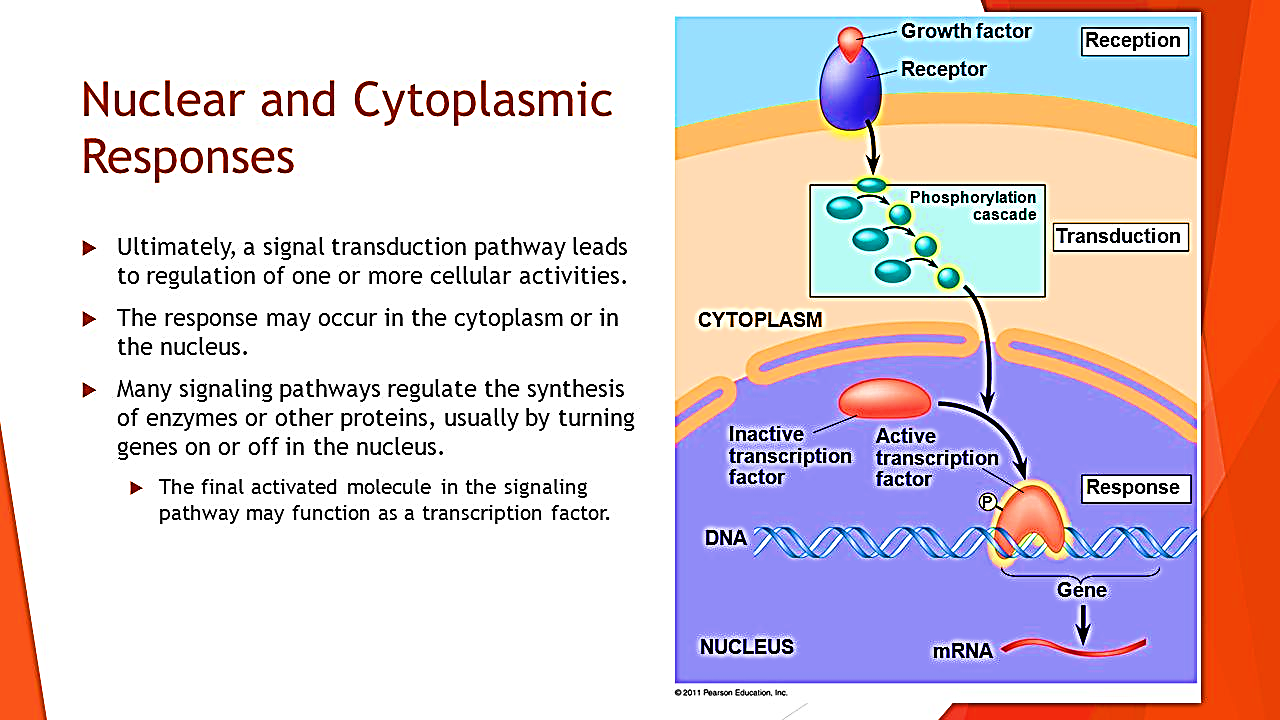 (2)
(3)
Steps of signaling system
Prof. Dr. Hala Elmazar
3
The signals can be received from either:
External environment:
Sound
Light
Temperature
Odorants
Substances that we taste

Within the body ( hormones):
Epinephrine (Adrenaline)
Insulin
Testosterone
Estrogen
All these factors will 
cause the cell to respond
 in some way.
Prof. Dr. Hala Elmazar
4
Modes of cell signaling
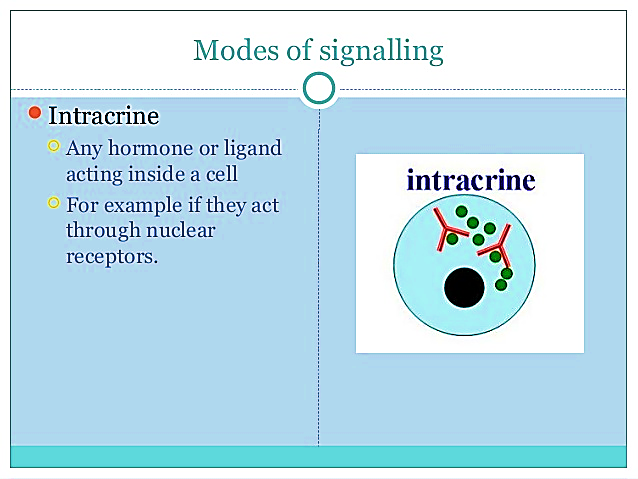 1- Intracrine: hormones or growth factors act 
on receptors inside the cell (cytosolic /nuclear 
receptors)

2- Autocrine : the cell secretes a 
hormone or chemical substance that 
binds to receptors on that surface of 
same cell, leading to changes in the cell.
(Autocrine signaling plays critical roles in cancer activation)

3- Direct (Juxtacrine signaling): gap junctions
 (Cardiac muscles, embryonic development)
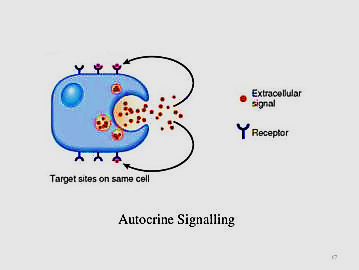 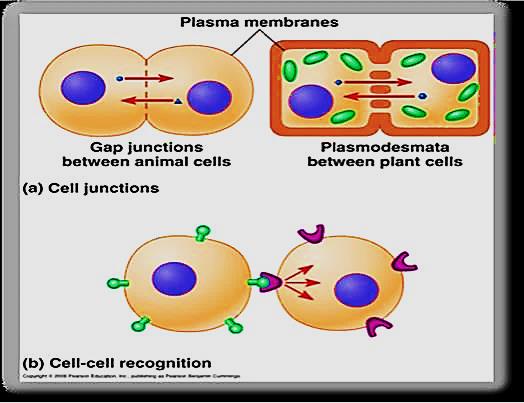 Prof. Dr. Hala Elmazar
5
Juxtracrine or contact /dependent signaling :is a type of 
cell-cell or cell matrix signaling in multicellular organism

Types of juxtracrine signaling:
1- A membrane ligand & a membrane 
protein of two adjacent cells interact

2- Communicating junction(gap J) links 
the intracellular compartments of two
 adjacent cells allowing  the exchange of small molecules

3- An extracellular matrix protein & a cell membrane protein interact
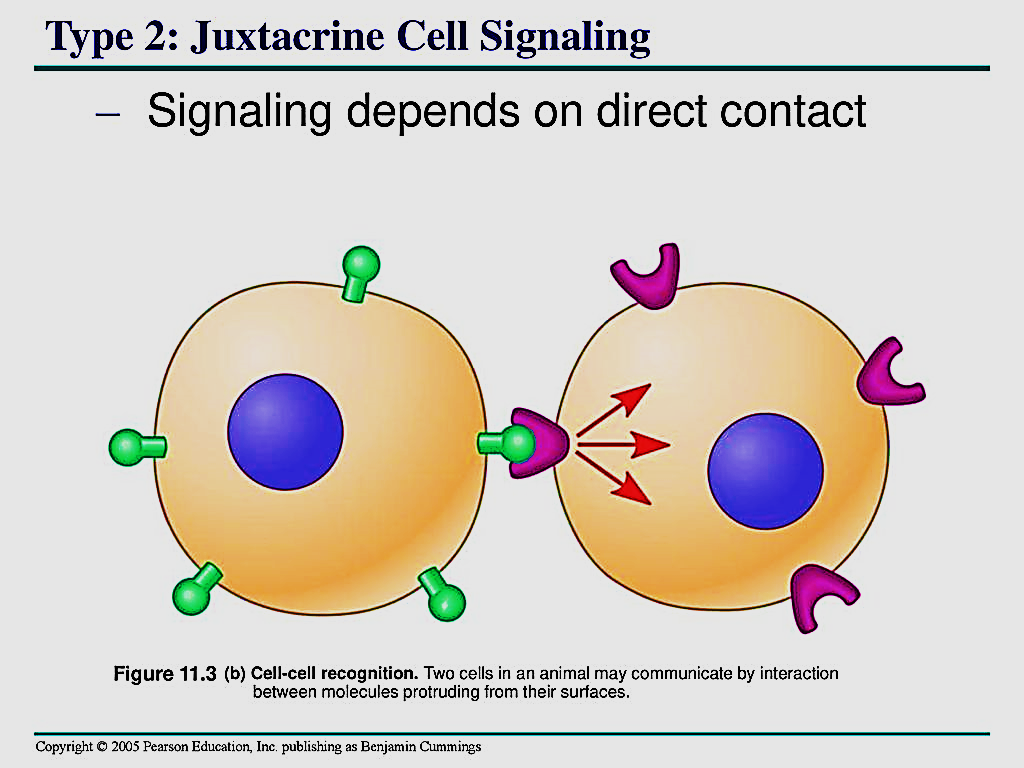 Prof. Dr. Hala Elmazar
6
4- Short distance: act locally on different nearby cells
       @ Paracrine (nearby) signaling (cytokines, histamine) 
       @ Synaptic signaling (neurotransmitters : AC)

Paracrine: signals are carried by messenger molecules called "local regulators", that are released by one cell and move to make contact with another nearby cells
      (e.g.; blood clotting, local allergic skin reaction, wound     
       healing)

Synaptic: (neurotransmitters). Neurotransmitters are endogenous chemicals that transmit signals from a neuron to another nerve cells or muscle cells across the  synapse.
Prof. Dr. Hala Elmazar
7
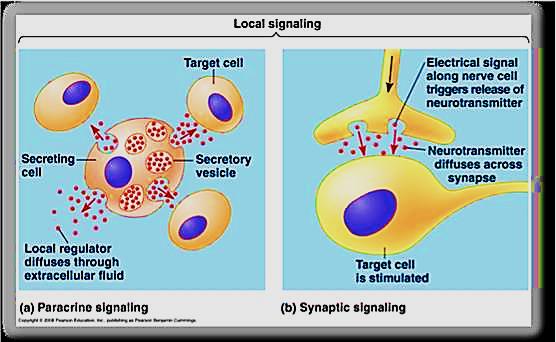 5- Endocrine signaling : act on target cells at distant body   sites (long distance )           
 e.g. (Hormones  produced by
endocrine cells, travel 
through  the circulatory system  
to affect other cells all over 
the body
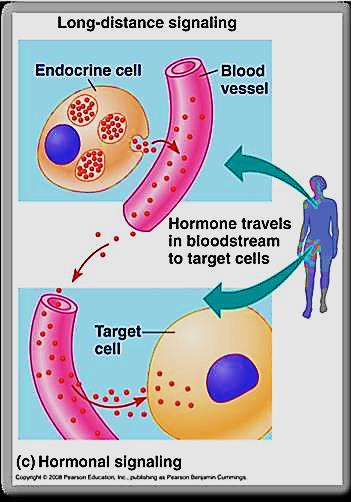 Prof. Dr. Hala Elmazar
8
I. Reception
Signaling molecules: are either secreted by or expressed on the surface of some cells will bind to receptors on 
  other cells causing changes in target cells

Receptors:  Protein molecules found either:
On the cell surface (embedded within the cell membrane) 
In the cytoplasm ( intracellular)
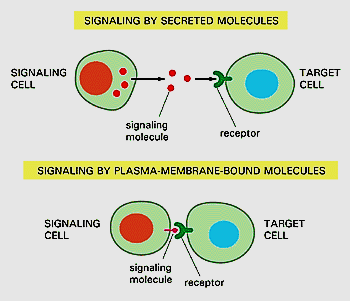 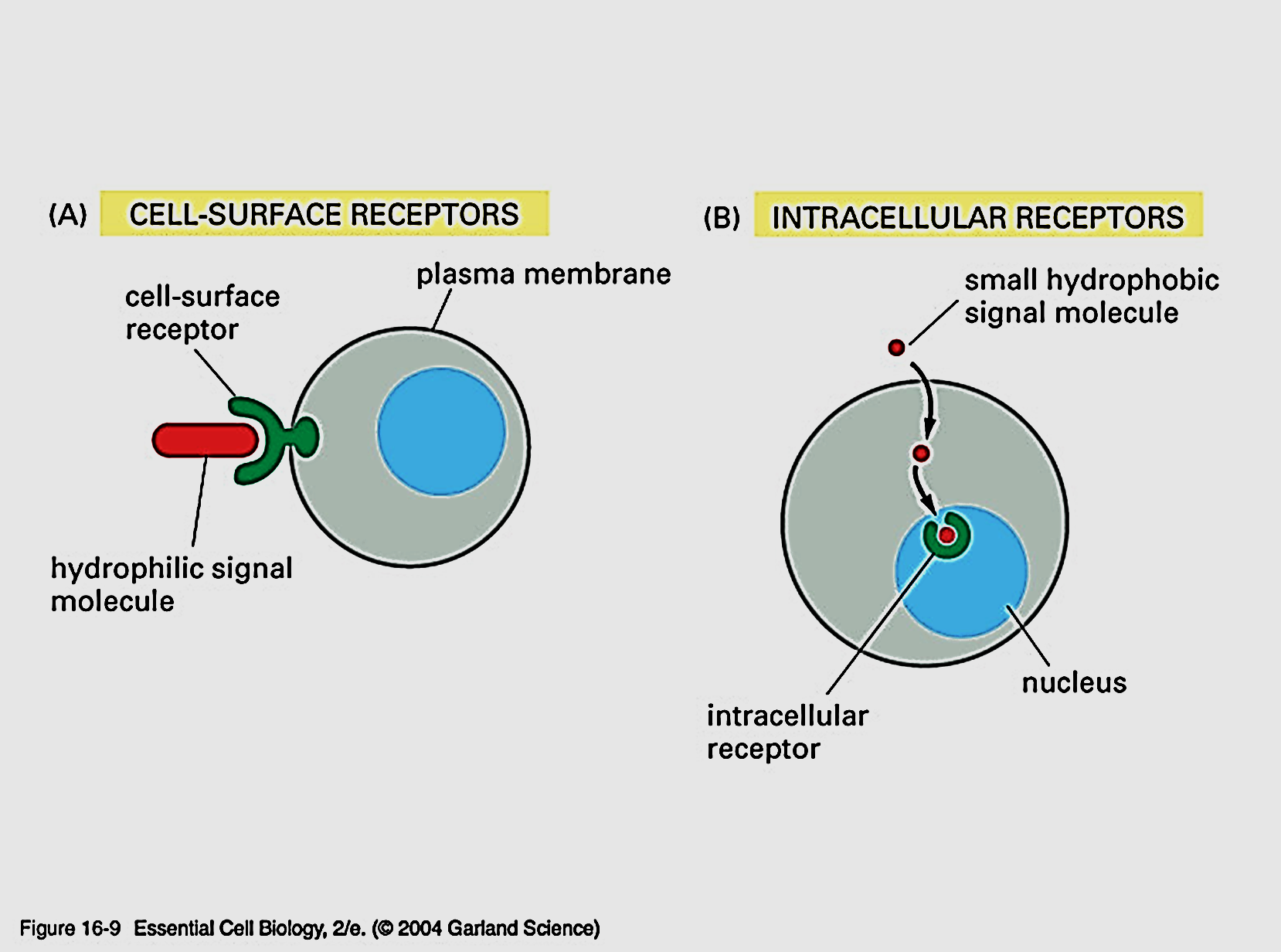 Prof. Dr. Hala Elmazar
9
Signaling molecules (Ligands):  could be: proteins, small peptides, amino acids, nucleotides, steroids, retinoids (vit. A), fatty acid derivatives, nitric oxide, carbon monoxide…. ( Hormones, neurotransmitters, drugs, toxins, gases)

Ligand: signal molecule with a “key” that fit  with the receptor “Lock” →  Ligand – Receptor complex    →
    biological changes in the cell
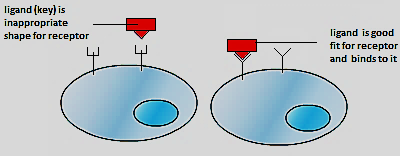 Prof. Dr. Hala Elmazar
10
Receptors on the cell membrane
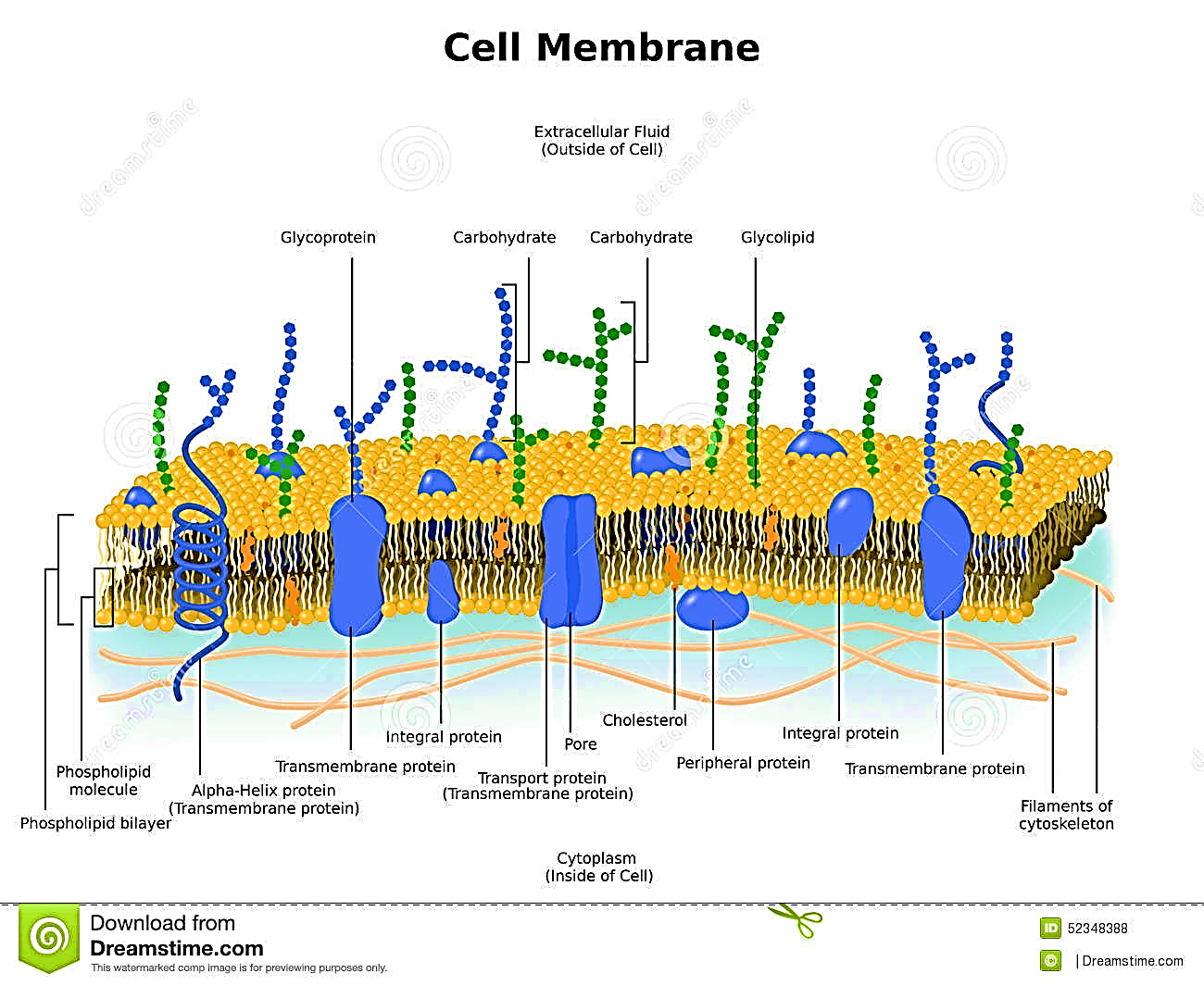 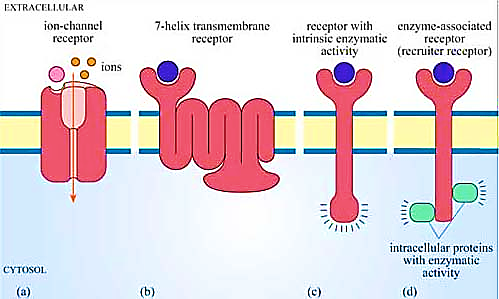 Receptors are integral proteins embedded in The lipid bilayer of the cell membrane
Prof. Dr. Hala Elmazar
11
Types /Mechanism of action of hormones
Amino acid derivatives:  Melatonin

Peptide/ protien (non-steroid) hormones:
E.g. : Insulin, glucagon, epinephrine, LH,
         FSH, Histamine, Ach, ..… etc. 

Steroid hormones: 
E.g. Estrogen, Testosterone , Aldosterone, Calcitrol, vit D,      
     cortisol…. etc. 
Up to the nature of the signaling molecule the action will be either alteration in protein function or alteration in protein synthesis
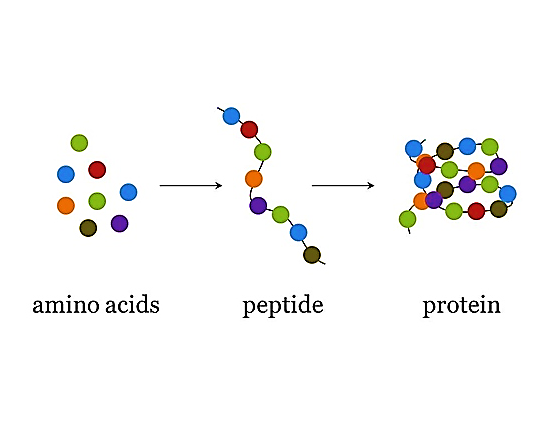 Prof. Dr. Hala Elmazar
12
Hydrophilic ligand
Lipophilic ligand
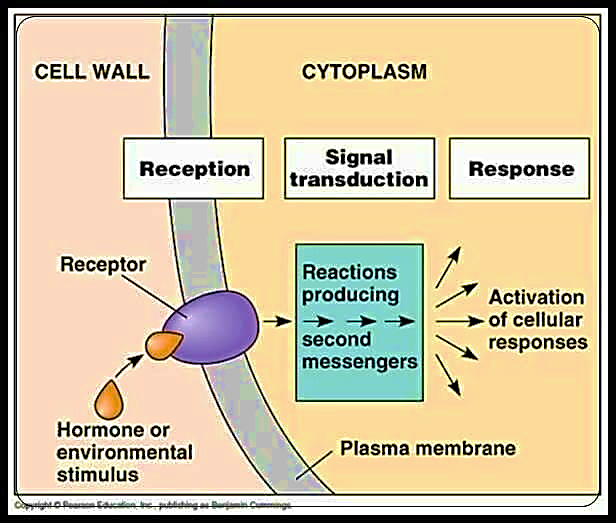 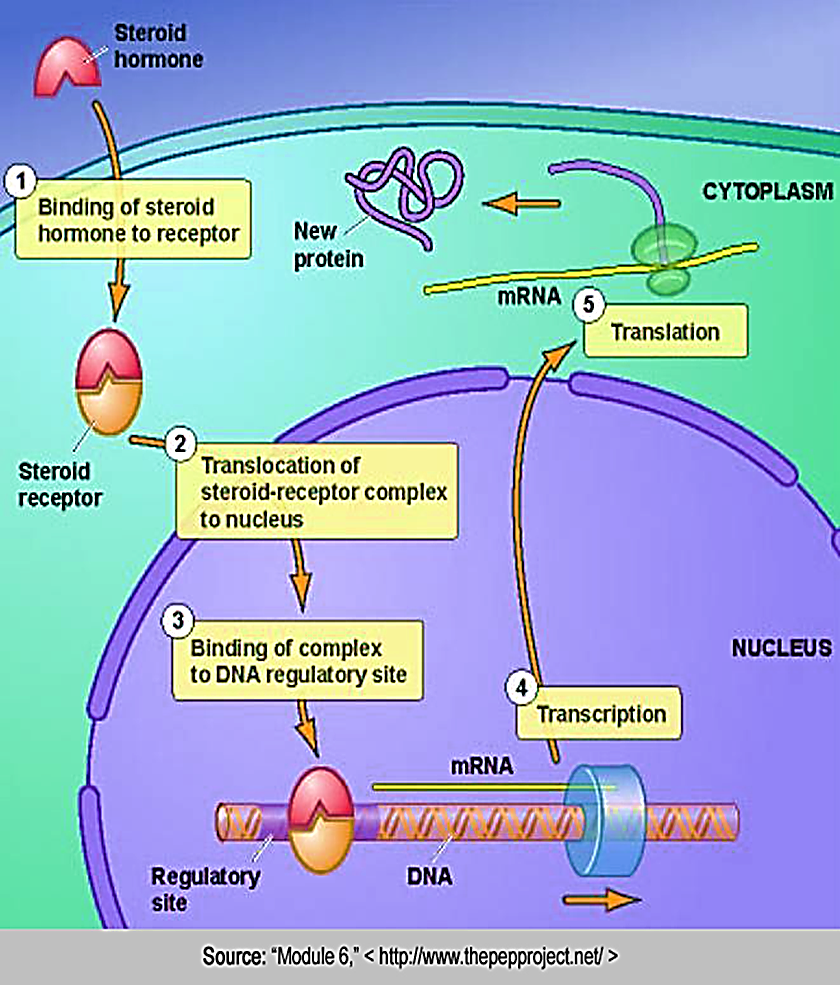 Steroid based hormones are
 lipid soluble
Peptide based hormones are water soluble
Prof. Dr. Hala Elmazar
13
Intracellular receptors
They are Proteins found 
 in the cytoplasm or nucleus of 
   target cells


The small, hydrophobic Ligands can easily cross the  lipid bilayer membrane and activate these receptors ,e.g. steroid and thyroid hormones

The ligand –receptor complex moves to the nucleus → binds to specific regulatory regions of the chromosomal DNA → promote the initiation of transcription of m-RNA (mediate gene expression ) i.e. transforming the information on cell’s DNA into a sequence of amino acids that ultimately forms a protein
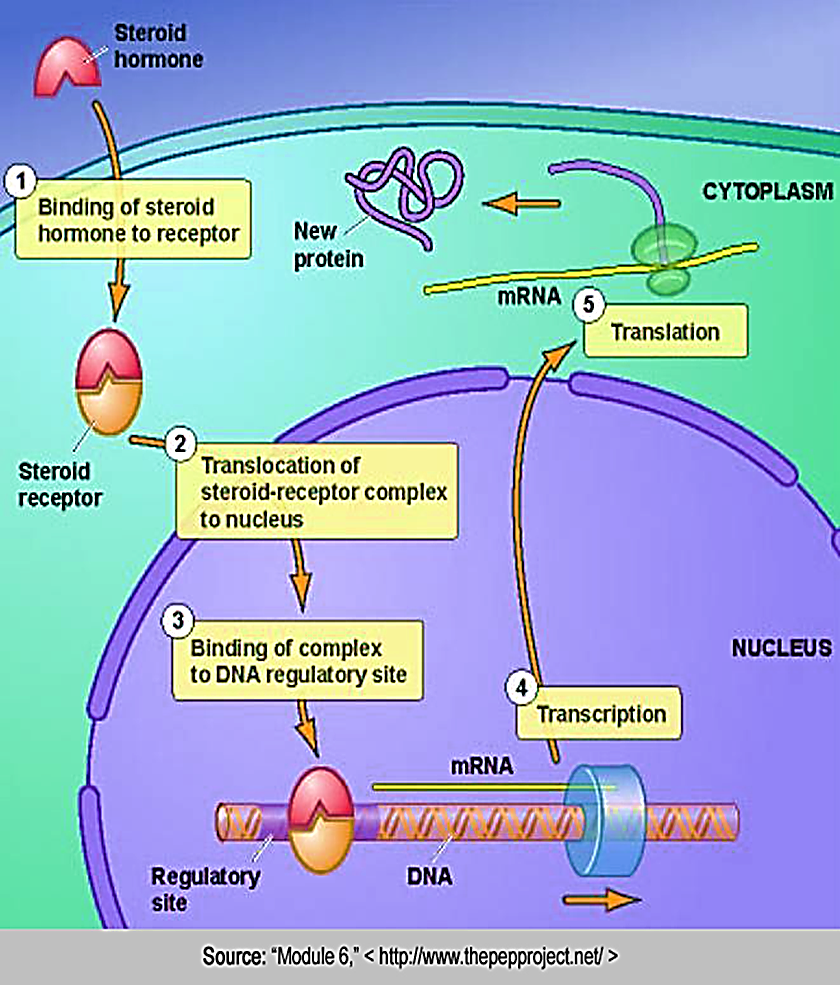 Prof. Dr. Hala Elmazar
14
Extracellular receptors: There are 3 types of membrane receptors
G protein–coupled receptors (7–transmembrane protein)
Tyrosine kinases (enzyme – linked) receptors
Ion channel receptor
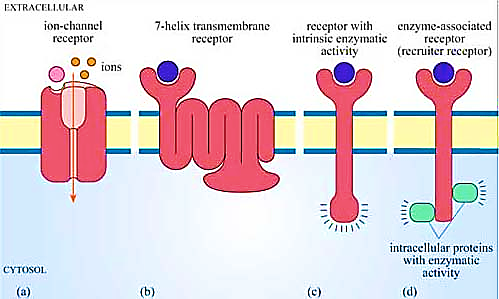 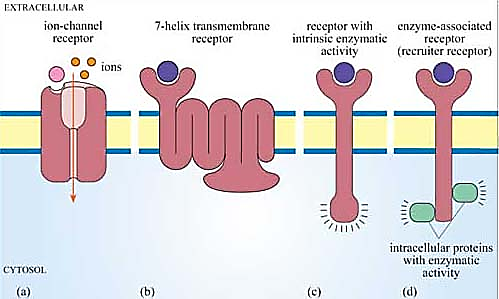 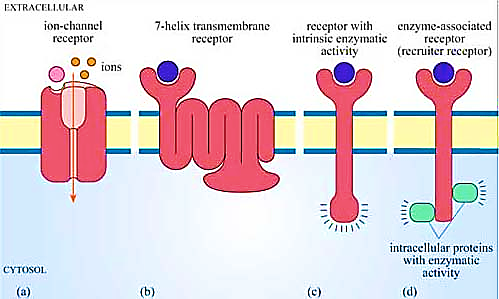 1
2
3
Prof. Dr. Hala Elmazar
15
1- G- protein coupled receptors
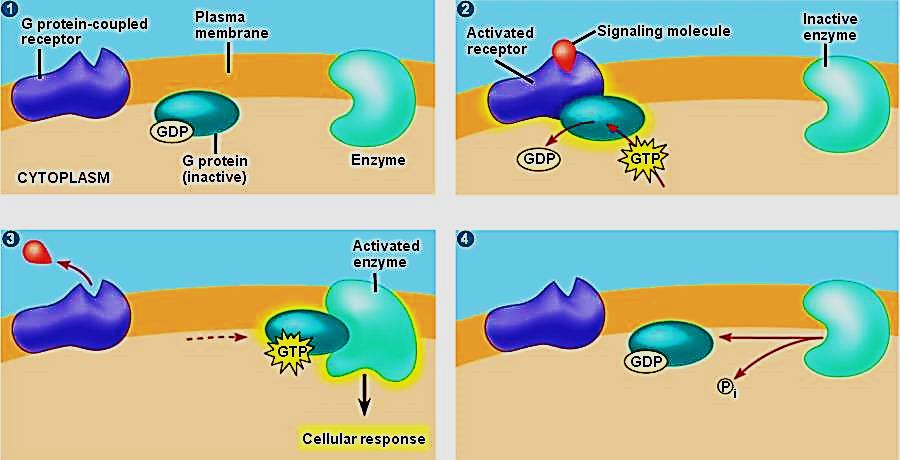 Step 1: 
 G protein – linked receptors + ligand → activate a membrane protein called G- protein 

Step 2:
 Binding of the ligand to the receptor changes the shape of the receptor→  release GTP  that attach to the G protein → ON switch → activates G protein
 G protein is active
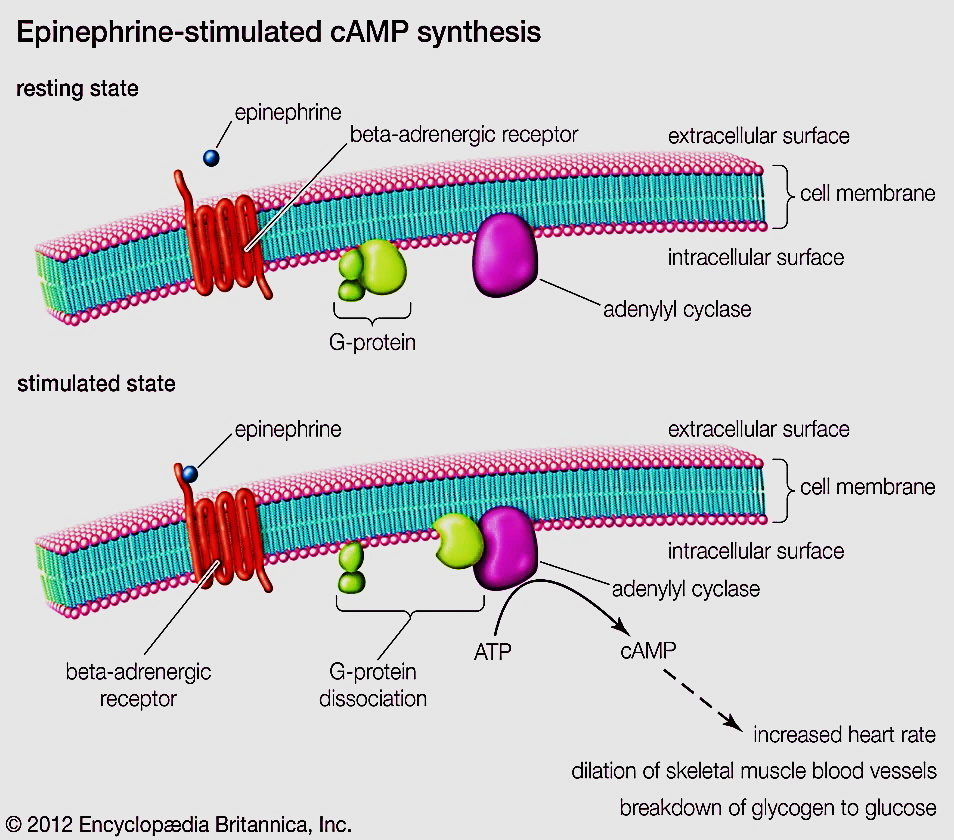 Prof. Dr. Hala Elmazar
16
Step 3: 
The activated G protein moves to catalyze  the Adenylyl cyclase enzyme. The activated enzyme will change ATP→ cAMP → is a 2nd messenger→ phosphorylation cascade → cellular response 


Step 4:
 G protein returns to the inactive form by moving away from the enzyme &  rejoined with GDP. The whole system is ready to receive new signal.
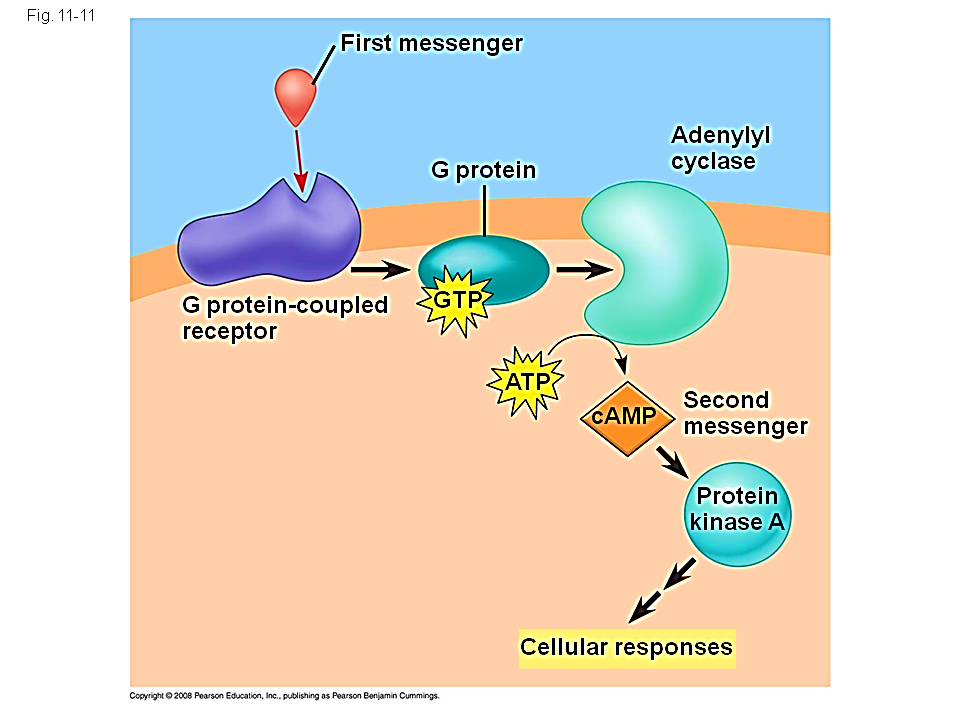 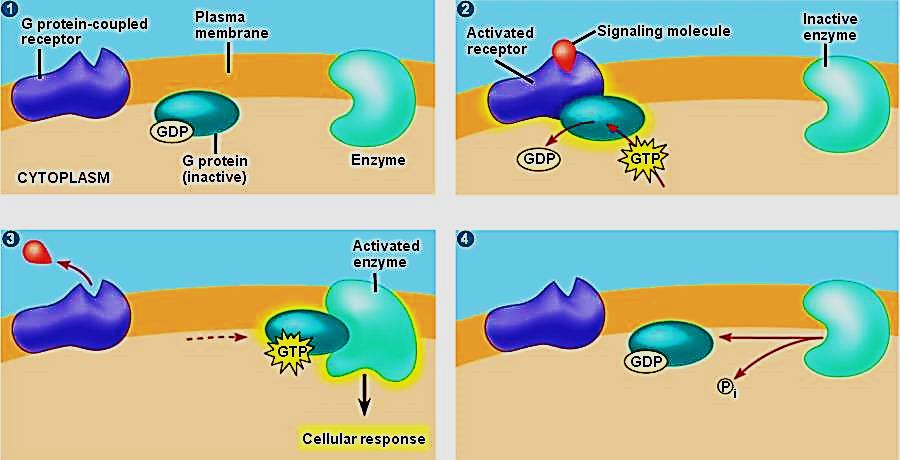 Prof. Dr. Hala Elmazar
17
Importance of G protein-coupled receptor system
Most widespread class of receptors in mammals 

Regulates the process of transcription, , motility, secretion, embryonic development, homeostasis, memory  

Play significant role in controlling vision, smell & taste, hearing sensations  

45% of all Pharmaceutical & therapeutics targets &  interact e G protein system.

Ligand binding  produces signaling to a 2nd messenger
Prof. Dr. Hala Elmazar
18
2- Tyrosine kinase receptors
Step 1:
TK are receptor proteins located in the cell membrane.
Its intracellular domains are associated with an enzyme 
start out as inactive monomers.
 Each has a ligand binding site
 The signal molecules are often growth factors

Step 2:
When signal molecules bind with receptor sites, monomers combine to form dimers → shape in change of TK →  start activation, yet not phosphorylated
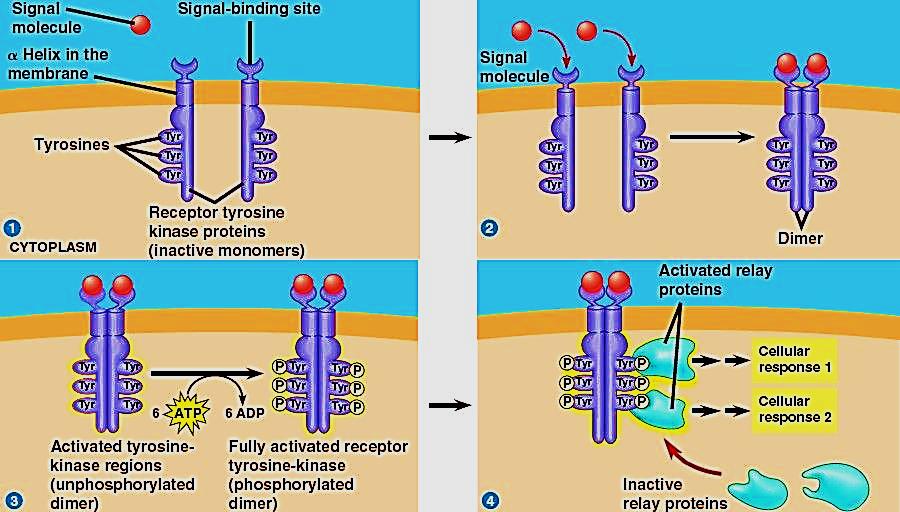 Prof. Dr. Hala Elmazar
Step 3:
Dimerization activates →  
    phosphorylation process( it   
     takes multiple ATPs {6})
Fully phosphorylation → fully active receptors

Step 4:
Fully phosphorylated & active receptor → initiate signal transduction → multiple cellular respons 
Each TK system can trigger many separate cellular responses
Prof. Dr. Hala Elmazar
20
Importance of Tyrosine kinase receptor system
One receptor tyrosine kinase (DIMER) can activate more different responses, providing a way for cells to regulate growth activities

Kinase: is the enzyme that catalyze the transfer of phosphate group → phosphorylation of the Dimer cause ON or OFF

Many cancers are caused by mutated tyrosine receptors which get activated without a signal molecule ( cells growing out of control)
Prof. Dr. Hala Elmazar
21
3- Ion channel receptors
Are the simplest form of receptors 
Also known as ligand-gated ion channels located on post synaptic membrane in nervous system
Is away to regulate facilitated diffusion
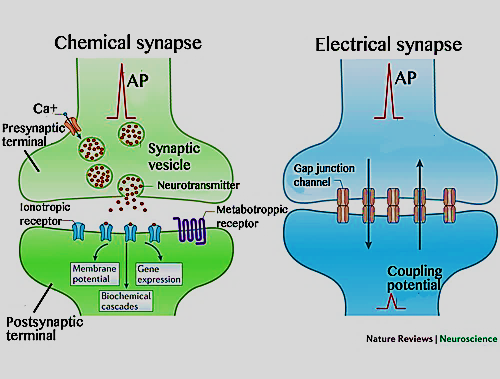 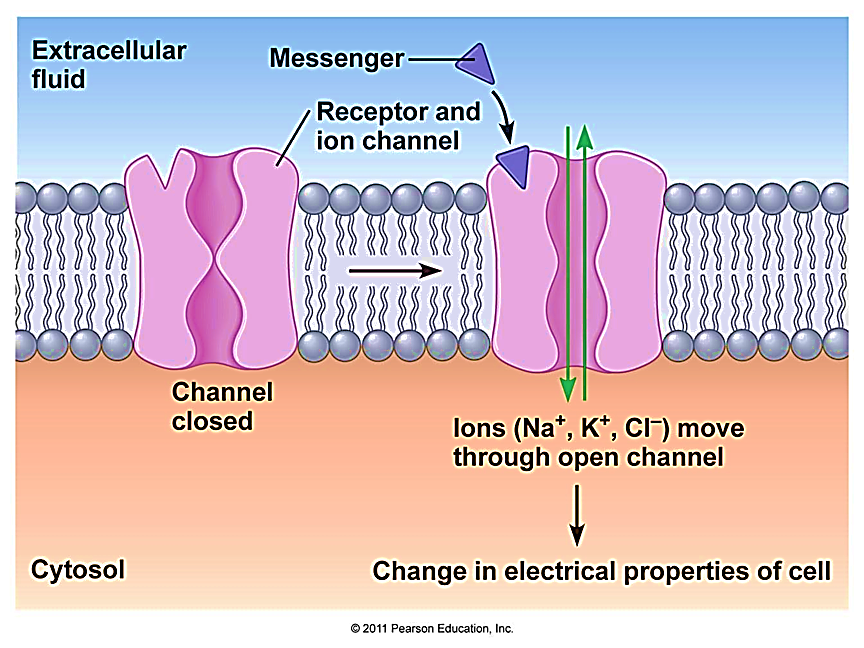 Prof. Dr. Hala Elmazar
22
Importance of ion channel receptors
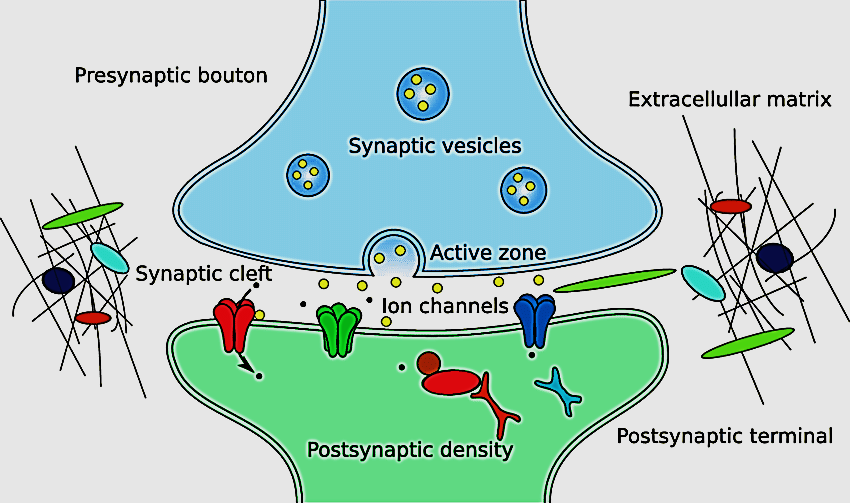 Important in the nervous system

Neurotransmitters function as ligands 
   which bind to receptors on target cell

These receptors are ion channel 
     receptors

Once open, ions flow into the target cell

Change in ion concentration triggers a nerve impulse
Prof. Dr. Hala Elmazar
23
II. Signal transduction
Is the step between receiving of a signal & response of the cell to that signal
 is a biochemical chain of events occur inside the cell
Transduction
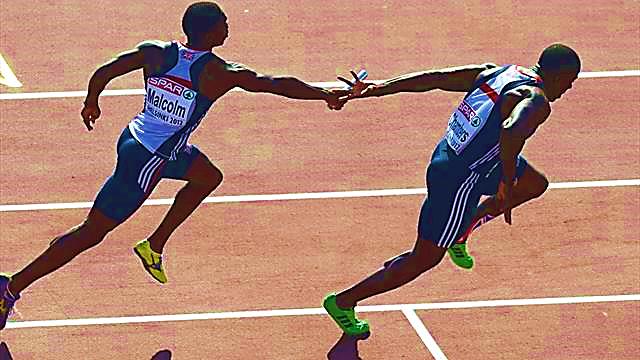 Signal reception
Cell response
Prof. Dr. Hala Elmazar
24
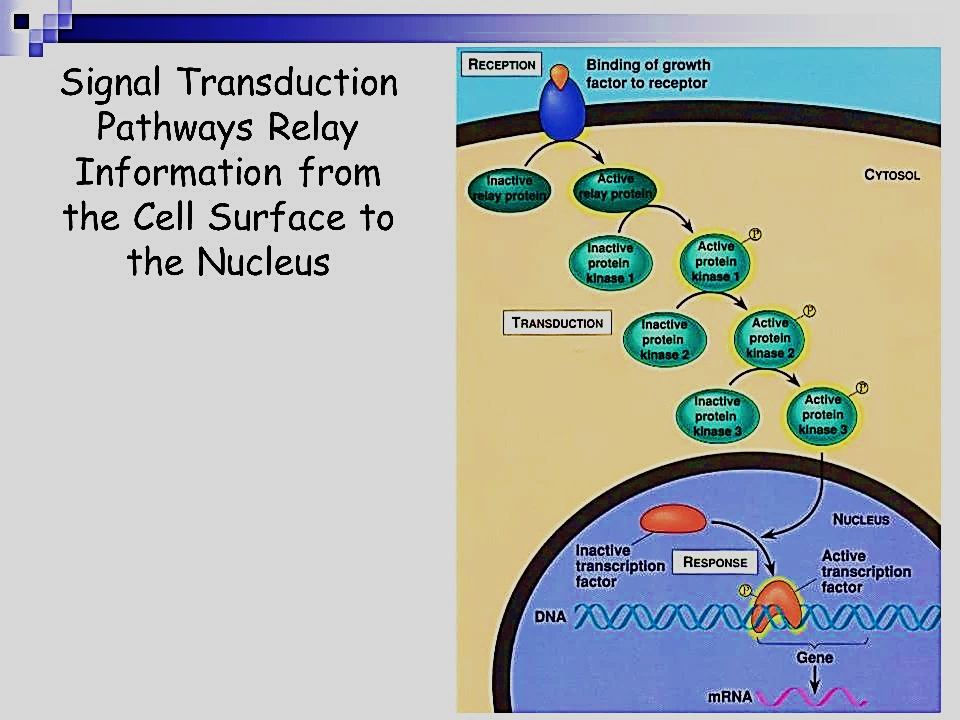 Prof. Dr. Hala Elmazar
25
Role of protein kinase
They are protein molecules found in the cytoplasm 

Act as catalysts

they are inactive until they 
    are phosphorylated 

Each  activated PK activates
    the next one in the chain →
     Phosphorylation cascade
Finally a protein is activated which generates a cellular response
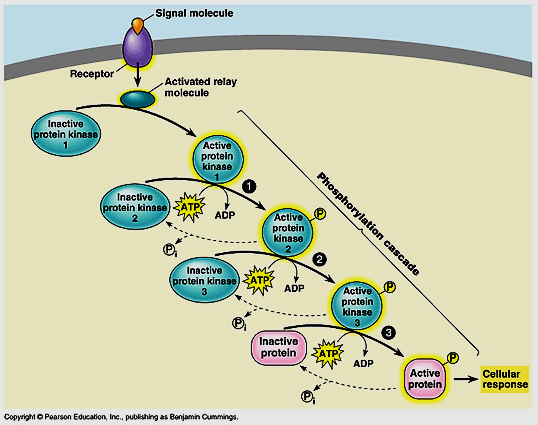 Prof. Dr. Hala Elmazar
26
Second messengers
1st messenger is the extra- cellular signal molecule (ligand)

2nd messengers are non protein molecules that involve in the transduce of  signals inside cells (used to relay messages), used to amplify the signal 

Examples of 2nd messengers are:
 cAMP 
cGMP
Calcium ions
Inositol triphosphate (IP3)
Prof. Dr. Hala Elmazar
27
III. Responses
Cells respond to signaling pathways by many ways:
1- Metabolic enzyme→ alter metabolism

2- Regulatory protein→ alter  gene expression

3- Cytoskeletal protein → alter cell shape or movement
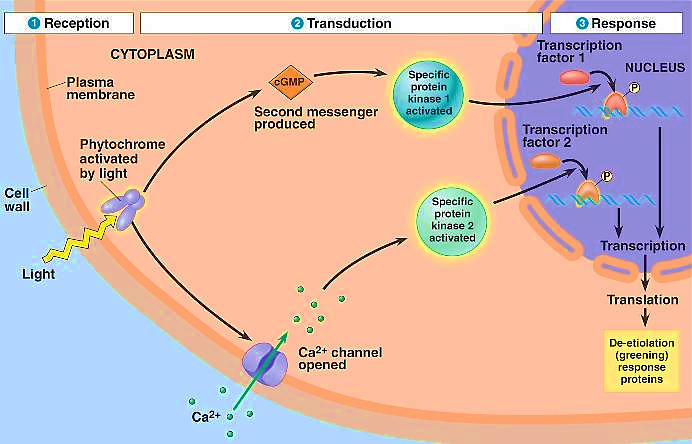 Prof. Dr. Hala Elmazar
28
(Signals can be specific only to different types cells)
Adrenaline
Heart cell
Stomach cell
Liver cell
Contract fast
Breakdown glycogen
No response
Prof. Dr. Hala Elmazar
29
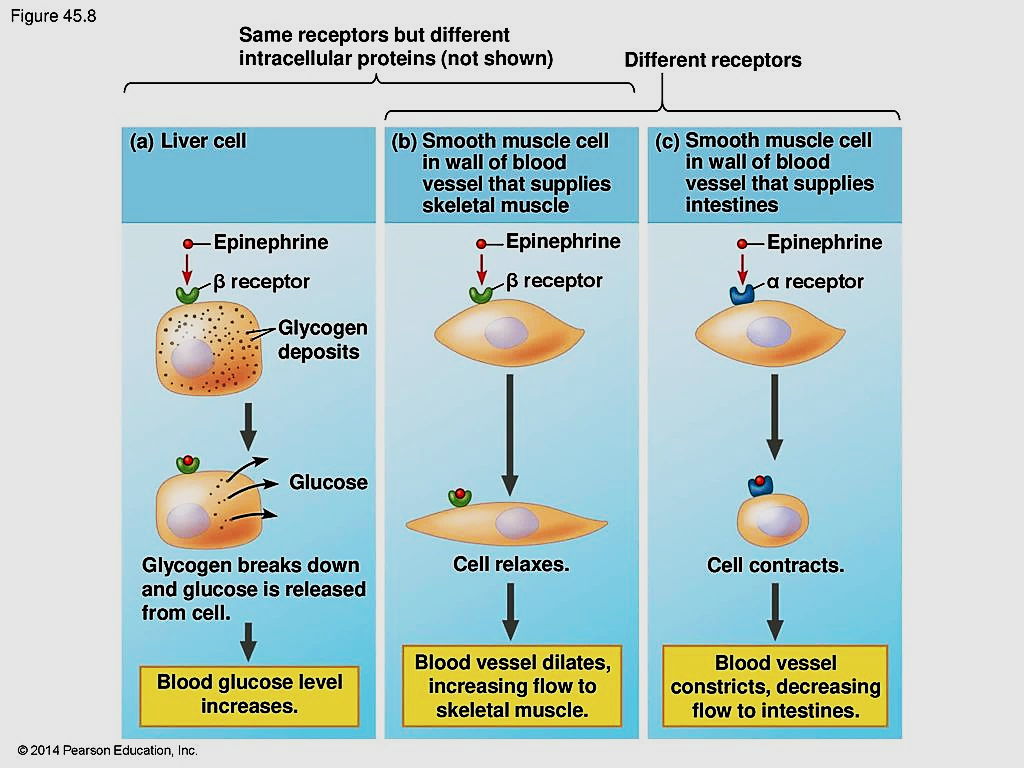 Prof. Dr. Hala Elmazar
30
Thank you
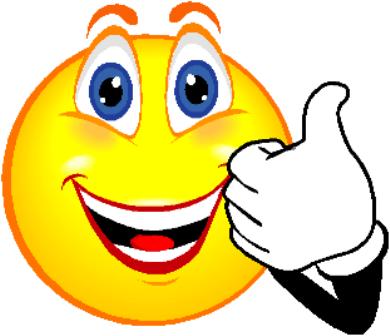 Prof. Dr. Hala elmazar
31